Grade 6: Common Core State Standards Alignment Guidance
Reading for Literature and Reading for Informational Texts Standards
[Speaker Notes: This module was last updated on January 2017.

Remember, items should require close reading of a text, focus on important points, and require students to use textual evidence as a basis for their answer. We are now going to focus specifically on alignment to the language of the standards of grade level 6. You will find that although an item may meet the language of the CCSS, it may not meet the other required characteristics discussed in the High-Quality Reading Items Overview module. To be an aligned item, the item must meet all characteristics. 

For example, what if an item aligned RL.6.4 asks students to determine meaning, but the tested word is not tied to central ideas or important points? It aligns to the language of the standard but it DOESN’T lead to deeper understanding of central ideas. Because it does not align to the other characteristics previously discussed, it should not be considered a well-aligned item.]
Session Objective
The purpose of these materials is to help develop understanding of the expectations of high-quality summative assessment items. The concepts shown throughout these modules can be useful for classroom questioning and assessment, but the items themselves may need to be slightly modified.
[Speaker Notes: While the principles discussed in the modules reflect the specific needs of summative assessment, they can be applied to the types of questions teachers ask in both classroom discussion and on classroom assessments. For example, in a classroom, a teacher may ask students to identify the main idea, and find the details that support that idea over the course of an entire lesson; this discussion would not be limited to one question. Facilitators should be aware of their audience as they progress through the modules. Be sure to review the user guide for specific examples of adjustments that can be made to the training to suit the needs of unique audiences.]
Reading Standards for Literature
Links to Associated Literary Texts
The literary sample items are written to the texts linked below. To better understand the points made in each item, you should familiarize yourself with each text.

“Curse of the Poisoned Pretzel” by Paul Haven
Video related to 1984 
Counting on Grace by Elizabeth Winthrop and Iqbal by Francesco D’Adamo
[Speaker Notes: *Please note that while the Mini-assessment for 1984 by George Orwell is listed as grade 8, the text is included to demonstrate alignment principles for grade 6 items.]
Diving into the Specific Grade-Level Standards
Remember that Standards 1 and 10 are bookends requiring:
all passages to be appropriately complex 
all items to be answered using textual evidence

Items should never be aligned to Standard 1 only. Instead, items should be aligned to Standard 1 and at least one other standard.
[Speaker Notes: Let’s take a closer look at the Reading Standards for Literature for Grade 6. For each standard, we will first present an example of an item that does NOT align to the language and intent of the standard.  Then we will follow up with an item that does align to the standard so you can see what aligned items should look like. 

Note:  You’ll see in the examples that textual evidence includes the use of direct textual evidence (i.e., sentences from the text), as well as indirect evidence (i.e., paraphrasing of evidence in the text or inferences based on the text).]
CCSS.ELA-Literacy.RL.6.2
Determine a theme or central idea of a text and how it is conveyed through particular details; provide a summary of the text distinct from personal opinions or judgments.
[Speaker Notes: Please note, in each slide discussing the standard, we will discuss both the language of the anchor standard, as well as the language of the grade specific standard. In this way, we will illuminate how the grade-specific standards provide the specificity for each anchor standard. 

Anchor Standard 2, across all grade levels, asks students to determine the central message, main idea, or theme, an essential element of reading with understanding. In some upper grades, Standard 2 expands its focus to the plural “central ideas or themes” and adds a second crucial requirement—that students analyze the development of the ideas and themes. Reading complex texts will often expose more than one central idea, and the emphasis on analyzing their development challenges students to go beyond merely stating ideas to tracing their evolution throughout a text. Standard 2 therefore views unearthing themes and ideas as the product of careful examination of the text. 

Themes are distinguished from the central ideas in the literary standards. Themes are those big ideas that emerge from a text, the essential message that the author wants readers to take away from the text. Central ideas, on the other hand, are what the story is mostly about, the content and plot details that combine to make up the story. Items aligned to this standard can consider themes or central ideas; it is not required to ask about both for true alignment to standard. 

For grade 6, this standard has TWO components: determining theme and how it conveyed in the text AND summarization. The first part of this standard is about determining theme based on the details the students have read. Theme emerges from careful attention to details within the text.

The second part of the standard, assessed separately as noted by the semi-colon that divides the two components, asks students to provide a summary. Note the shift in the type of summaries from grade 5 to grade 6. At grade 6, students should craft summaries that do not include value judgments of the text. The demand of summarization in Standard 2 is that students demonstrate their ability to immerse themselves in other peoples’ ideas and experiences, to enlarge their thinking and experience through reading. Note that summarizing texts in chronological order is unlikely to fulfill this goal—students merely recount, in abbreviated form, the time-ordered details in the text without grappling with its ideas.

The next few slides will look at examples of items that are supposed to align to this standard. We'll take a close look and discuss whether or not we think they do. Be sure to have your ELA grade 6 standards handy, as we will be referring to them.]
Which statement best expresses a main theme of the story?
Playing the game counts for more than winning.
Some things in the universe cannot be explained.  
There are two sides to every story.
People should hold on to their beliefs.
Associated text: “The Curse of the Poisoned Pretzel” from Two Hot Dogs with Everything by Paul Haven
[Speaker Notes: Consider this item, aligned to RL.6.2. 

Answer key: B

Does this item align to the specifics of the grade 6 standard? No, this item does not align to the grade 6 standard. Remember that the previous slide discussed the requirement to not just determine theme but also examine how details in the text convey the theme. With that guidance in mind, this item falls short of fully aligning to the standard because the students are not asked to think about how the theme is developed purposefully through the use of specific details.]
The following question has two parts. Answer Part A and then answer Part B.

Part A: Which statement best expresses a main theme of the story?
Playing the game counts for more than winning.
Some things in the universe cannot be explained.  
There are two sides to every story.
People should hold on to their beliefs.

Part B: How does the last paragraph of the excerpt help reinforce the main theme?
It suggests that things are always changing, and consequently the Sluggers will eventually win the World Series.
It highlights that despite the many changes that have happened in the world since the Sluggers’ first championship season, the Sluggers still have not been able to win another World Series.  
It explains that disappointment is just part of life, but the bitter sadness the Sluggers fans feel is greater than normal.
It suggests that humans live in a world full of conflict, and there is always a winner and a loser in every battle.
Associated text: “The Curse of the Poisoned Pretzel” from Two Hot Dogs with Everything by Paul Haven
[Speaker Notes: Now consider this item, also aligned to RL.6.2. 

Answer key: Part A: B; Part B: B

Does this item align to the specifics of the grade standard? Yes, this item is well aligned to the grade-level standard. Students are asked to not only determine a theme of the test but also to think about a specific paragraph’s role in how that theme of unexplained events is subtly conveyed. The item also aligns to RL.6.1. because Part B calls for students to think how the last paragraph (textual evidence) supports and furthers the theme.

Does this item require close reading? Yes, students must read the text carefully because the theme is implicit and developed through character actions, reactions, and the revelations of the narrator.  

Does the item focus on the central ideas and important particulars of the text? Yes, understanding the theme that not everything can be explained is key to understanding the importance of the text. 

Does this item require use of evidence? Yes, the students use the last paragraph of the text as evidence of a way the text conveys the theme. 

You’ll notice that Part A of this item is the same item as on the previous slide. What is different here is that the item asks students to think about the evidence used to convey the theme, thus fully meeting the expectations of the standard.]
Based on the excerpt from “The Curse of the Poisoned Pretzel,” drag and drop the sentences into the correct order of events.
Associated text: “The Curse of the Poisoned Pretzel” from Two Hot Dogs with Everything by Paul Haven
[Speaker Notes: This item is also written to RL.6.2., this time addressing summarization. 

Answer key: The Sluggers officially become a team; The Sluggers win a championship; Skidmore feeds his brother a pretzel, which ends up killing him; The Sluggers experience a losing streak

Does this item align to the specifics of the grade 6 standard? No, this item does not align to the grade 6 standard. The question is really just asking students to place events in chronological order, which is not the intent of the standard. Although the text isn’t necessarily organized strictly chronologically, as paragraphs 1 and 2 set up the flashback, the question still doesn’t call for actual summarization. A summary should be well crafted enough that if someone who hasn’t read the text reads the summary, he or she has a true idea of what it was about. This summary would not achieve that goal.]
From the sentences below, drag and drop 3 statements into the summary box to create a complete and accurate summary of the text. The sentences should be ordered in a way that would allow the reader of the summary to understand the key points of the story. Not all sentences will be used.
Associated text: Excerpt from “The Curse of the Poisoned Pretzel” from Two Hot Dogs with Everything by Paul Haven
[Speaker Notes: Now consider this summarization item, also written to RL.6.2. 

Answer key: The Sluggers were founded by a popular maker of bubble gum, Manchester Boddlebrooks, who loved baseball; Skidmore was jealous of his brother and fed him a possibly poisoned pretzel that led to Manchester’s death; The Sluggers, despite winning a championship their first year, never won another game after that, and some feel the losses are due to a curse created by Manchester’s pretzel incident. 

Does this item align to the specifics of the grade standard? Yes, this item is well aligned to the grade-level standard. The students must think not only about the order of the ideas and events from the text but also the relationship between them. Additionally, they must consider which details are important to a summary and which aren’t, eliminating 4 of the options as minor details. The item also aligns to RL.6.1. because students are using details from the text to craft the summary. 

Does this item require close reading? Yes, students must read the text carefully in order to understand what is important enough to mention in a summary. 

Does the item focus on the central ideas and important particulars of the text(s)? Yes, summarization shows deep understanding of a text. Students must be able to understand the implicit central idea and then be able to determine the key points that should be included in a summary to help readers of the summary understand what the story was about.

Does this item require use of evidence? Yes, the options are details from the text.]
CCSS.ELA-Literacy.RL.6.3
Describe how a particular story’s or drama’s plot unfolds in a series of episodes as well as how the characters respond or change as the plot moves toward a resolution.
[Speaker Notes: Anchor Standard 3 calls on students to perform a specific kind of careful reading when examining a text: Students are not asked merely to take away the high points and identify the key figures present, but they are also asked to plunge into the text to see how ideas and individuals grow and change throughout. The requirement to analyze the development of individuals, events, and ideas is not merely to restate them, but rather to comprehend how they evolve and interact over time. Nor does the standard ask students to study events, individuals, and ideas in isolation from each other; instead, students are specifically charged with observing and commenting on the interactions and relationships among them. Because a text, in its essence, comprises the interactions of these factors, fulfilling this standard means students truly are analyzing the text itself. 

At grade 6, students must think deeply about how the plot unfolds and how characters respond or change to each as each event is revealed. A common question asked about this standard is “What does series of episodes mean?” Here, “episodes” can be used synonymously with “events.” Items aligning to this standard are not aligned if they simply ask “Which event comes first?” The intent of the standard is more about why one event follows another and how those events either change the character or how the character’s response causes a later event. This standard calls for students to think deeply about the relationship between and among characters and events. 

The next few slides will look at examples of items that are supposed to align to this standard. We will review the items closely and discuss whether or not we think they do.]
Click on the paragraph that best describes Skidmore’s feelings toward Boddlebrooks. 

Screenshot of the text containing the correct answer
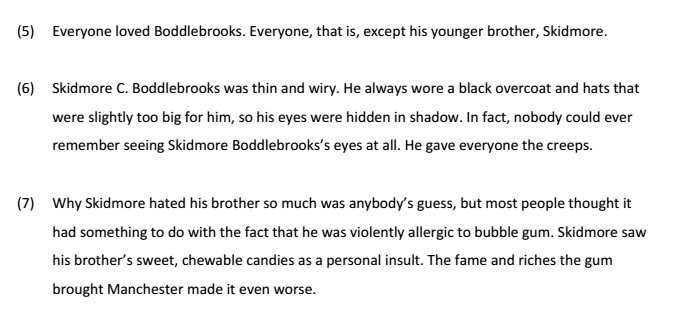 Excerpt from “The Curse of the Poisoned Pretzel” from Two Hot Dogs with Everything by Paul Haven
[Speaker Notes: Read this item, written to address RL.6.3. 

Answer key: Paragraph 7 – “Why Skidmore hated his brother so much was anybody’s guess, but most people thought it had something to do with the fact that he was violently allergic to bubble gum. Skidmore saw his brother’s sweet, chewable candies as a personal insult. The fame and riches the gum brought Manchester made it even worse.”

Does this item align to the specifics of the grade 6 standard? No, this item does not align to the grade 6 standard. This item only requires students to think about one character’s feelings and not how those feelings changed as events unfolded or how those feelings caused events to occur.]
Complete the chart below. For each character in the chart, choose one main quality from Box 1 that BEST describes each character and write it in the MAIN QUALITY column. Then choose one description from Box 2 that results from the character having this quality, and therefore impacts the plot. Write it in the RESULT THAT IMPACTS THE PLOT column.
Excerpt from “The Curse of the Poisoned Pretzel” from Two Hot Dogs with Everything by Paul Haven
[Speaker Notes: Now consider this item, also addressing RL.6.3. 

Answer key: Manchester is generous, which inspires affection. Skidmore is envious, which causes misfortune. The Sluggers fans are loyal, which means they suffer heartbreak. 

Does this item align to the specifics of the grade 6 standard? Yes, this item is well aligned to the grade-level standard. The item requires that students think about the main characteristics of characters and how those characteristics impact the events in the story, establishing clear relationships between characters and events. The item also aligns to RL.6.1. because students are required to use evidence from the text to establish the main quality of each character and again use textual evidence to determine the result of the character possessing that particular quality.

Does this item require close reading? Yes, students must read the text carefully to be able to discern each character’s main quality and what occurred because of the quality, thus determining how the quality impacted the events of story. 

Does the item focus on the central ideas and important particulars of the text(s)? Yes, character traits are key to understanding the text and how the events unfold. For example, Skidmore’s jealousy is the main reason Boddlebrooks is dead and the curse is brought forth.

Does this item require use of evidence? Yes, as students infer from textual evidence both the traits and the results of characters having those particular traits.]
CCSS.ELA-Literacy.RL.6.4
Determine the meaning of words and phrases as they are used in a text, including figurative and connotative meanings; analyze the impact of a specific word choice on meaning and tone.
[Speaker Notes: Anchor Standard 4 asks students to determine meaning. The term “as they are used in the text” is essential. Students must not simply determine meaning of words in isolation; they must be tested on words surrounded by sufficient context. To create fair, reliable tests, context should be included so students can demonstrate their mastery of reading strategies used to determine the meaning of unknown words. 

At grade 6, the standard has two components, as indicated by the use of the semi-colon. For the first component, as with other grade levels, a focus of this standard should be Tier 2 academic vocabulary, central to understanding the meaning of the text. Although the standard gives specific examples, calling out figurative and connotative meanings, it is not at all meant to limit the standard to items just testing those two types of language. Note that the words “as they are used in the text” apply to figurative and connotative meanings as well as items testing meaning for single words or phrases. Please see CCSSO Criteria for High-Quality Assessment, specifically Criterion B6, for additional information about assessment of vocabulary. (available here:  http://www.ccsso.org/Documents/2014/CCSSO%20Criteria%20for%20High%20Quality%20Assessments%2003242014.pdf) 

If you read through the standards from the lowest grade level up, you would see that this is the first grade level where RL.4 has two components, allowing for the inclusion of the impact of specific word choice. Students are asked to analyze how specific word choice impacts the meaning or tone of the text. Here, they are thinking about purposeful selection of words rather than just determining meaning alone. 

The next few slides will look at examples of items that are supposed to align to this standard. We will review the items closely and discuss whether or not we think they do.]
Which two sentences from the text are examples of exaggeration? 

“In the history of baseball, no team had tormented its fans with more gut-wrenching defeats and wasted promise than the Sluggers.” 
“The first had broken the heart of Danny’s great-grandfather Zechariah Gurkin, the second had crushed the spirit of his grandpa Ebenezer, and the third still brought tears to the eyes of Danny’s parents, Harold and Lydia.”
“In fact, in the 108 years since an immigrant bubble-gum tycoon named Manchester E. Boddlebrooks founded the team, the Sluggers had won only one championship, and that was in their very first year.”
“At the time, all the players wore baggy wool pants and very small caps on their heads, and the gentlemen in the stands wore fancy top hats and had pointy mustaches that curled up at the ends like bicycle handlebars.”
“The mansion was painted all red, the color of Boddlebrooks’s most favorite flavor of gum, Winning-Streak Watermelon.”
“Skidmore insisted that he felt terrible about the tragedy and would make his pretzels even doughier in the future.”
Excerpt from “The Curse of the Poisoned Pretzel” from Two Hot Dogs with Everything by Paul Haven
[Speaker Notes: Review this item, written to RL.6.4. 

Answer key: A, B

Does this item align to the specifics of the grade 6 standard? No, this item does not align to the named standard. The intent of the standard is to have students determine meaning. This item only asks them to determine which sentences are examples of exaggeration. Students are not at all required to think about meaning. Therefore, the item does not align to the standard.]
What does tormented mean as it is used in Paragraph 1?
A. Tortured with physical pain
B.  Teased excessively
C.  Angered deeply
D. Caused great mental suffering


Text of paragraph 1 provided below, for reference:
	In the history of baseball, no team had tormented its fans with more gut-wrenching defeats and wasted promise than the Sluggers. And in the history of rooting for baseball, no fans had been more devoted than Sluggers fans. Every bad bounce, every lopsided trade, every bitter loss, all were stamped onto the hearts of Sluggers fans—decade after frustrating decade—until misfortune became a part of them. Any of them could reel off a list of the team’s most famous failures. There were the Phantom Strikeout of 1907, the Snowed-Out Summer of 1934, the Triple-Play Tragedy of 1967. The first had broken the heart of Danny’s great-grandfather Zechariah Gurkin, the second had crushed the spirit of his grandpa Ebenezer, and the third still brought tears to the eyes of Danny’s parents, Harold and Lydia.
Excerpt from “The Curse of the Poisoned Pretzel” from Two Hot Dogs with Everything by Paul Haven
[Speaker Notes: Now consider this item, also written to RL.6.4. 

Answer key: D

Does this item align to the specifics of the grade 6 standard? Yes, this item is well aligned to the grade-level standard. The tested term, “tormented,” is strongly supported by context in paragraph 1, as well as within the tested sentence itself with clues like “gut-wrenching,” “misfortune became a part of them,” etc. Because the students must use context clues, in other words, the text itself, to determine meaning, the item also aligns to RL.6.1 

Does this item require close reading? Yes, students must read the text closely to decipher the context clues provided to support meaning. 

Does the item focus on the central ideas and important particulars of the text(s)? Yes, the idea of the devotion of the Slugger fans, despite inexplicably never winning a game, is an important point in the text.

Does this item require use of evidence? Yes, students use context clues, a type of textual evidence, to determine the meaning of “tormented.”]
Which word does the author use multiple times to show that Manchester Boddlebrooks was a very wealthy man, rich enough to own the Sluggers baseball team? 
Immigrant
Tycoon
Clubhouse
Fame
Excerpt from “The Curse of the Poisoned Pretzel” from Two Hot Dogs with Everything by Paul Haven
[Speaker Notes: Now consider this item, written to address RL.6.4, this time addressing the second part of the standard about the impact of word choice.

Answer key: B

Does this item align to the specifics of the grade 6 standard? No. Students are not thinking about the purposeful use of the word “tycoon,” as the stem provides the purpose for them. The author uses the word to describe the extent of Manchester’s wealth. Students only need to look through the text to see that “tycoon” is the only option repeated multiple times. So while there is context to determine the meaning of “tycoon,” students do not have to use it. Nor do they have to think about impact on meaning or tone since that information has been provided for them.]
The following question has two parts.  Answer Part A and then answer Part B.
Part A: The author uses the word crept in paragraph 8 instead of a word like “walked” or “marched.” As used in the story, what does the use of the word crept suggest about Skidmore?
that Skidmore is sly and sneaky
that Skidmore is old and shrunken
that Skidmore is cautious and careful
that Skidmore is mean and grouchy
Part B: Which detail from the story best supports the same conclusion about Skidmore? 
“He always wore a black overcoat . . .”
“. . . his eyes were hidden in shadow.”
“. . . he was violently allergic to bubble gum.”
“. . . saw his brother’s sweet, chewable candies as a personal insult.”
Excerpt from “The Curse of the Poisoned Pretzel” from Two Hot Dogs with Everything by Paul Haven
[Speaker Notes: Here is another item to RL.6.4, also addressing word choice. 

Answer key: Part A: A; Part B: B

Does this item align to the specifics of the grade 6 standard? Yes, this item is well aligned to the grade-level standard. The tested term, “crept,” connotes a sneakiness, helping to establish Skidmore as the evil character in the story. Part B asks the students to cite another detail that further develops the dark side of the character. The item also aligns to RL.6.1 in that students must actually cite the textual evidence that helped them determine the impact of the word “crept” on the meaning of the text. 

Does this item require close reading? Yes, students must read the text closely to trace the development of Skidmore’s behavior. 

Does the item focus on the central ideas and important particulars of the text(s)? Yes, Skidmore’s evil, jealous nature is key to the unfolded events – because of this trait, he poisons his brother and starts a curse.

Does this item require use of evidence? Yes, Part B requires students to cite direct textual evidence.]
CCSS.ELA-Literacy.RL.6.5
Analyze how a particular sentence, chapter, scene, or stanza fits into the overall structure of a text and contributes to the development of the theme, setting, or plot.
[Speaker Notes: Although standards for teaching and assessing reading have traditionally included structure, Anchor Standard 5 includes an unusual dimension that illustrates the increased rigor at the heart of the standards. Standard 5 does not just ask that students “analyze the structure” of a given text but also that they account for “how specific sentences, paragraphs, and larger portions of the text relate to each other and the whole.” The standard moves students beyond merely identifying structural features of a text to analyzing how sentences connect to other sentences, paragraphs to other paragraphs, and chapters cohere into a whole. Understanding how each part of a specific text fits together leads to a deep grasp of how those parts work together to form a whole, individual text for a specific purpose. One of the simplest questions one can ask about a text that goes to the heart of reading comprehension is “what is the role of this sentence, paragraph, or section of the text—how does it advance or develop its meaning or purpose?” As all texts have a structural backbone, asking questions about text structure can equally serve to illuminate a story, poem, or play. 

At grade 6, Standard 5 calls for students to think about how individual pieces of the text, ranging from a sentence to a scene or event in stories to a stanza in a poem, fit into the text’s overall structure and how that connection helps develop aspects of the text (theme, setting, or plot). This standard helps students think deeply about how the chunks of a text work together to complete a piece of literary work. 

Note that in an assessment, it is almost impossible to test how chapters fit together because of the constraint around the lengths of both the texts and the test itself. For this standard, “scene” can apply to scenes in dramas or events in stories. 

The next few slides will look at examples of items that are supposed to align to this standard. We will review the items closely and discuss whether or not we think they do.]
Highlight the sentence in paragraphs 3 or 4 that identifies the setting of the text.
3) It all started in the smoky clubhouse after the Sluggers won the World Series. At the time, all the players wore baggy wool pants and very small caps on their heads, and the gentlemen in the stands wore fancy top hats and had pointy mustaches that curled up at the ends like bicycle handlebars. Nobody realized how silly they looked because it was so many years ago.
 
4) Boddlebrooks wasn’t just any bubble-gum tycoon. He was the type of bubble-gum tycoon people noticed. He weighed nearly three hundred pounds and had big, bushy sideburns and a kind smile. More than anything else, Boddlebrooks loved baseball, and he loved owning the Sluggers. He handed out gum and sweets to the players after most games, and on weekends he even let them come to his mansion outside town. The mansion was painted all red, the color of Boddlebrooks’s most favorite flavor of gum, Winning-Streak Watermelon. It had a fountain in the back that spouted bubble-gum-flavored soda and a giant hot-air balloon that looked like the biggest bubble ever blown.
Excerpt from “The Curse of the Poisoned Pretzel” from Two Hot Dogs with Everything by Paul Haven
[Speaker Notes: Read this item written to address RL.6.5. 

Answer key: “It all started in the smoky clubhouse after the Sluggers won the World Series.” 

Does this item align to the specifics of the grade 6 standard? No, this item does not align to the grade 6 standard. Simply identifying the setting does not drive students to “analyze” as called for by the standard. The item does not make the students think deeply about how this sentence connects to the rest of the text or how it relates to important elements. An aligned item would talk about the setting in relation to the overall structure: How was the setting important to the overall structure of the text?]
How do paragraphs 5 and 6 contribute to the story?

They hint at some ways that the baseball team can eventually get rid of the curse.  
They help establish that some of the events in the story take place outside of a baseball park.
They start introducing the reason for the troubles described in paragraphs 1 and 2.
They challenge the claim in paragraph 1 that the Sluggers will always lose.
Excerpt from “The Curse of the Poisoned Pretzel” from Two Hot Dogs with Everything by Paul Haven
[Speaker Notes: Now consider this item, also addressing RL.6.5. 

Answer key: C

Does this item align to the specifics of the grade 6 standard? Yes, this item is well aligned to the grade-level standard. It requires that students think about a specific chunk of text (paragraphs 5 and 6) and how those paragraphs relate to the overall structure of the text. Because the story of the Sluggers is not told in chronological order, this question helps students sort the information in a way that helps establish the cause and effect nature of the events. The item also aligns to RL.6.1 in that students must implicitly use textual evidence, especially paragraphs 1, 2, 5 and 6, to be able to answer the question.  
 
Does this item require close reading? Yes, students must read the text closely to make the connection between the troubles described in the first two paragraphs of the text and the causes described in paragraphs 5 and 6.  

Does the item focus on the central ideas and important particulars of the text(s)? Yes, the idea that the troubles all started because of Skidmore’s jealousy is an important understanding of the text. 

Does this item require use of evidence? Yes, although students are not explicitly asked for evidence, they must use textual evidence from several paragraphs to make the needed connections.]
CCSS.ELA-Literacy.RL.6.6
Explain how an author develops the point of view of the narrator or speaker in a text.
[Speaker Notes: Anchor Standard 6 makes clear that it is not enough to identify the purpose or point of view; the standard asks students to move beyond the mere labeling of a text that has been the traditional approach to assessing the impact of point of view and purpose on how readers perceive and grasp the meaning. Standard 6 provides an excellent example of how reading closely goes beyond looking for what is directly stated. 

At grade 6, students are called to think about not only the point of view from which a story is told but also how that point of view is developed. Authors use a variety of strategies to develop point of view, such as the descriptions of the characters’ actions, the phrasing and content of dialogue, etc. Items that simply ask students to label whether a text is told through first-person or third-person narration fall short of aligning to this standard in that no analysis is required to answer those questions. 

The next few slides will look at examples of items that are supposed to align to this standard. We will review the items closely and discuss whether or not we think they do.]
Which statement below describes the point of view of the story?
First person point of view, with the narrator being a Sluggers fan
First person point of view, with the narrator being one of the baseball players
Third person point of view, with the narrator knowing how the main characters feel about most things
Third person point of view, with the narrator only knowing what the characters say through dialogue
Excerpt from “The Curse of the Poisoned Pretzel” from Two Hot Dogs with Everything by Paul Haven
[Speaker Notes: Consider this item, written to address RL.6.6.

Answer key: C

Does this item align to the specifics of the grade 6 standard? No, this item does not align to the grade 6 standard. This item does not require that students think about how the author develops the point of view. Point of view in this story is key to understanding the theme that some things are just not able to be explained, so even if the student can answer this question, he or she has not thought about the fact that even the narrator can’t explain everything. They are essentially being asked to simply label the point of view and identify who the narrator is.]
The following question has two parts. Answer Part A and then answer Part B. 

Part A: Which sentence best describes the point of view of the narrator of the story?
He has full knowledge of the characters’ thoughts so he can predict future events. 
He is one of the minor characters watching Skidmore and Manchester, and he takes part in the action.
He is aware of what Skidmore is thinking, but he is not aware of what Manchester is thinking.
He knows most of what happens in the story and why, but he does not know everything. 

Part B: Which part of the text best describes how the author develops the point of view in Part A?
The author has the narrator explain how Manchester felt about baseball and how he treated his players.
The author has the narrator describe a night that occurred 107 years ago but not what happened later.
The author has the narrator show how Sluggers fans responded to the team’s record over many years.
The author has the narrator tell how Manchester died but not whether the pretzel was poisoned.
Excerpt from “The Curse of the Poisoned Pretzel” from Two Hot Dogs with Everything by Paul Haven
[Speaker Notes: Here is another item written to RL.6.6.

Answer key: Part A: D; Part B: D

Does this item align to the specifics of the grade 6 standard? Yes, this item is well aligned to the grade-level standard. Students must first establish the point of view, establishing that even the narrator can’t explain everything that happens in this story, and then they must hone in on the mystery of whether the pretzel was truly poisoned. That, along with the fact that no one can understand why the Sluggers never won again, tie closely to the theme that some things are just not able to be explained. The item also aligns to RL.6.1, because students are asked in Part B to think about the evidence provided that helps develop the point of view. 

Does this item require close reading? Yes, determining the narrator’s point of view and how it is developed requires careful reading of the text.

Does the item focus on the central ideas and important particulars of the text? Yes, the point of view for the text helps develop the theme around some things just being unexplainable, including whether Skidmore actually purposely killed his brother.

Does this item require use of evidence? Yes, students must base their inferences on textual evidence.]
CCSS.ELA-Literacy.RL.6.7
Compare and contrast the experience of reading a story, drama, or poem to listening to or viewing an audio, video, or live version of the text, including contrasting what they “see” and “hear” when reading the text to what they perceive when they listen or watch.
[Speaker Notes: Anchor Standard 7 stretches the range of readers to consider a more diverse array of how ideas and evidence can be presented and understood. Many otherwise strong readers tend to “skip” the illustrations they find in texts and find refuge in the words. Standard 7 makes clear that college- and career-ready literacy requires that students immerse themselves in the demands of mixed texts, in which words are only one source of knowledge. This standard also highlights the transformation of research in the digital age and makes clear that college- and career-ready literacy requires being an analyst of evidence from diverse sources and formats. 

At grade 6, the standard calls for students to consider how a written text and a visual or oral presentation of the same text compare in regard to what the reader/listener perceives. What does one stimulus provide that the other does not?  

The next few slides will look at examples of items that are supposed to align to this standard. We will review the items closely and discuss whether or not we think they do.]
You have read an excerpt from 1984 and watched a video clip from a movie based on the book. Which version, the text or the video clip, did you most enjoy and why? Use details from both stimuli in your response.
Associated stimuli: 1984 by George Orwell and the video at https://www.youtube.com/watch?v=fCZBnUt6rZ0&feature=youtu.be
Begin viewing the film at minute 4:37 and end at 6:10
[Speaker Notes: Consider this item, written to RL.6.7. 

Answer key: [This item is meant to address alignment to standard only, so it is not accompanied by scoring information. A scoring rubric/top score response should accompany items being reviewed.]

Does this item align to the specifics of the grade 6 standard? No, this item does not align to the grade 6 standard. Students are not directed to compare and/or contrast the stimuli in detail but rather just to tell which experience they liked better. The item does not get to the intent of the standard.

The text and video used for this example are much more appropriate for Grade 8 based on qualitative analysis. This item and the next are meant to illustrate aligned/unaligned items rather than appropriately selected texts.]
The following question has two parts. Answer Part A and then answer Part B.

Part A: What can you learn from watching the video that cannot be learned from reading the excerpt of 1984?
That the society in which Winston lives is monitored closely by the government
That Winston dislikes being monitored and finds ways around the government knowing everything he does
That Winston is surrounded by a harsh environment
That Winston fears for his life and fleeing from the law

Part B: Which detail from the video helps develop the correct answer to Part A? 
Winston is seen hiding a package from the government cameras
Winston can hear a voice making announcements from the government
Winston is seen running through the deserted streets
Winston can hear sirens in the background
Associated stimuli: 1984 by George Orwell and the video at https://www.youtube.com/watch?v=fCZBnUt6rZ0&feature=youtu.be
Begin viewing the film at minute 4:37 and end at 6:10.
[Speaker Notes: Now read this item, also addressing RL.6.7.

Answer key: Part A: B; Part B: A

Does this item align to the specifics of the grade 6 standard? Yes, this item is well aligned to the grade-level standard. The item requires students to connect the two stimuli and think deeply about how they compare; one stimuli enables the reader/viewer to gain specific information while the other stimuli does not.  In the text, the reader only gets the narrator’s perspective, not Winston’s. Viewing the video clip allows students to think about the information they gain based on watching Winston’s actions, which are not captured in the text.

Does this item require close reading? Yes, students must both read and watch closely to be able to make the required comparisons about perceptions.

Does the item focus on the central ideas and important particulars of the text(s)? Yes, the idea that Winston is unhappy with the government oversight is much clearer in the video due to his hiding of the package, which is not mentioned in the text.

Does this item require use of evidence? Yes, students must use evidence from the video to support their inference. 

Again, the text and video used for this example are much more appropriate for Grade 8 based on qualitative analysis. This item is meant to illustrate an aligned item rather than aligned texts in this instance.]
CCSS.ELA-Literacy.RL.6.8
Standard 8 does not apply to literature
CCSS.ELA-Literacy.RL.6.9
Compare and contrast the treatment of similar themes and topics (e.g., opposition of good and evil) and patterns of events (e.g., the quest) in stories, myths, and traditional literature from different cultures.
[Speaker Notes: The standards as a whole, and Anchor Standard 9 in particular, go well beyond merely promoting reading comprehension, calling on students to read with the intent of building knowledge. Students must not only grasp what they read but also integrate it into a body of ever-growing knowledge. Building knowledge and vocabulary from the earliest years are essential for students to be able to become college- and career-ready readers of complex text. Standard 9, regardless of grade level, always involves multiple stimuli.

At grade 6, because of the requirement to compare and contrast, students must use more than one text, and those texts should be from different cultures. It is important to note that the word “cultures,” by definition, is not limited to just ethnic groups but also extends to social groups and forms or stages of civilization (certain nations or time periods). Interpreting the word “cultures” in a narrow way can unnecessarily limit the potential of this standard in regard to text types. Also important is to note how these texts should be linked: they need to have a similar theme or topic or share a pattern of events such as a quest. Note that “e.g.” in the standard means “for example” and is not meant to limit the standard to those specific aspects of literature.

The next few slides will look at examples of items that are supposed to align to this standard. We will review the items closely and discuss whether or not we think they do.]
You have read excerpts from Counting on Grace and Iqbal, two stories about child labor. How are these stories different?
The characters in Counting on Grace are mean to each other, but Iqbal is kind.
The adult in Counting on Grace does not have kids of her own, but the adult in Iqbal has many kids.
The setting of Counting on Grace is a classroom, but the setting of Iqbal is a factory.
Counting on Grace has a happy ending, but Iqbal has a sad ending.
Based on an excerpt from Counting on Grace by Elizabeth Winthrop and Iqbal by  Francesco D'Adamo
[Speaker Notes: Review this item, written to address RL.6.9. 

Answer key: C

Does this item align to the specifics of the grade 6 standard? No, this item is not aligned to the specifics of the named standard. The item does not align to RL6.9 because it does not ask students to consider either the theme or the topic of the texts. It asks for comparison, yes, but at a very superficial level that doesn’t require close reading or deep analysis of theme or topic.  

Note that these texts meet the requirement of addressing different cultures. Counting on Grace is historical fiction based on an era of US history and Iqbal is set in India.]
In the excerpts from Counting on Grace and Iqbal, some of the characters are willing to take risks to stop child labor. Write an essay that explains what risks the characters were willing to take and how serious the risks are. Be sure to use evidence from both texts to support your response.
Based on an excerpt from Counting on Grace by Elizabeth Winthrop and Iqbal by  Francesco D'Adamo
[Speaker Notes: Now consider this item, which also addresses RL.6.9. 

Answer key: [This item is meant to address alignment to standard only, so it is not accompanied by scoring information. A scoring rubric/top score response should accompany items being reviewed.]

Does this item align to the specifics of the grade 6 standard? Yes, the item aligns to RL6.9 in that it requires students to think about multiple texts and one of the common themes of those texts: Being willing to take risks to right a wrong. Because students are required to use textual evidence, the item also aligns to RL.6.1. 

Does this item require close reading? Yes, students must read multiple texts closely to be able to explain common risks faced by children attempting to escape child labor and the serious nature of those risks. 
Does the item focus on the central ideas and important particulars of the text(s)? Yes, the willingness to take risks to do what is right is a major theme shared by the texts. 

Does this item require use of evidence? Yes, the last sentence of the prompt asks students to use direct textual evidence.]
Bottom Line for Reading for Literature Standards
Questions are 
based on texts that are of appropriate complexity. They are worthy of students’ attention. (Standard 10)

Questions require
students to read closely and think deeply about key ideas and specifics of the texts. They are questions worth answering.
students to use textual evidence to help them formulate their responses. They help prepare students for the demands of careers and college. (Standard 1)
Reading Standards for Informational Text
[Speaker Notes: Now, we turn our attention to the Reading Standards for Informational Text for grade 6.]
Links to Associated Informational Texts
The informational sample items are written to the texts linked below. To better understand the points made in each item, you should familiarize yourself with each text.
The Great Fire by Jim Murphy 
“The Making of a Scientist” by Richard Feynman
Take the World from Another Point of View Part 1 (Associated video for “The Making of a Scientist,” watch minutes 3:02 – 6:47)
Diving into the Specific Grade-Level Standards
Remember that Standards 1 and 10 are bookends requiring:
all passages to be appropriately complex 
all items to be answered using textual evidence
[Speaker Notes: Let’s take a closer look at the Reading Standards for Informational Text for Grade 6.]
CCSS.ELA-Literacy.RI.6.2
Determine a central idea of a text and how it is conveyed through particular details; provide a summary of the text distinct from personal opinions or judgments.
[Speaker Notes: Anchor Standard 2 asks students to determine themes and central ideas. Unearthing themes and ideas is a product of close reading and careful examination of the text. In some upper grades, Standard 2 expands its focus to the plural “central ideas or themes” and adds a second crucial requirement—that students analyze the development of the ideas and themes. Reading complex texts will often expose more than one central idea, and the emphasis on analyzing their development challenges students to go beyond merely stating ideas to tracing their evolution throughout a text. Standard 2 therefore views unearthing themes and ideas as the product of careful examination of the text. 

At grade 6, this standard has TWO components:  determining a central idea and explaining how it is conveyed through details AND objective summarization. The first part of this standard is notable because it is not enough to just determine a central idea; students are, at the same time, expected to think about how that idea is conveyed through details.

The second part of the standard, assessed separately as noted by the semi-colon that divides the two components, asks students to provide a summary of the text, free from opinions or judgments. Note that although students in previous grades have been asked to summarize, the standard at grade 6 is the first time we see a specific call for those summaries to remain absent of any personal value statements. The demand of summarization in Standard 2 is that students demonstrate their ability to immerse themselves in other peoples ideas and experiences, to enlarge their thinking and experience through reading. Note that summarizing texts in chronological order is unlikely to fulfill this goal—students merely recount, in abbreviated form, the time-ordered details in the text without grappling with its ideas.

The next few slides will look at examples of items that are supposed to align to this standard. We will review the items closely and discuss whether or not we think they do.]
Which sentence states the central idea of paragraph 1 of The Great Fire?
The fire started in a barn full of wood and coal.
Dry grass and leaves enabled the fire to travel quickly.
Neighbors worked together to try to put out the fire.
The fire started small but eventually impacted many people.
Associated text: The Great Fire by Jim Murphy
[Speaker Notes: Read this item, written to address RI.6.2.

Answer key: D

Does this item align to the specifics of the grade 6 standard? No, this item does not align to the grade 6 standard. Remember the language of the standard: Students are expected not only to determine the main idea of text but also explain how it is conveyed by details. Additionally, the item focuses on a main idea of an individual paragraph instead of the central idea of the overall text. Items should require students to think about central ideas of entire texts.]
This question has two parts. Answer Part A and then answer Part B.

Part A:  Based on The Great Fire, which statement is true about conditions in Chicago in 1870-1871?
Land for building homes was abundant in Chicago.
Firefighters in Chicago were inexperienced.
The growth of Chicago was being carefully planned.
A fire was likely to occur almost every day in Chicago.

Part B:  Which sentence from the passage provides the best support for the correct answer in Part A?
“Lot sizes were small, and owners usually filled them up with cottages, barns, sheds, and outhouses—all made of fast-burning wood, naturally.” 
“As the years passed and the town developed, a quick solution to the water and mud problem was needed.”
“Records for 1870 indicate that fire-fighting companies responded to nearly 600 alarms.”
“On Saturday the seventh, the night before the Great Fire, a blaze destroyed four blocks and took over sixteen hours to control.”
Associated text: The Great Fire by Jim Murphy
[Speaker Notes: Now consider this item written to RI.6.2. 

Answer key: Part A: D; Part B: C

Does this item align to the specifics of the grade 6 standard? Yes, this item is well aligned to the grade-level standard. To answer the question, students must be able to first discern a central idea of the text: Because of the conditions in Chicago in the early 1870s, fire was likely on a daily basis. Part B then requires students to think about a detail from the text that helps convey this central idea. The item also aligns to RI.6.1 in that students use textual evidence in Part B as support for the central idea in Part A. 

Does this item require close reading? Yes, students must read the text closely to determine that a central idea is that conditions were perfect for reoccurring fires. 

Does the item focus on the central ideas and important particulars of the text(s)? Yes, the central idea is the main purpose for reading the text and the key details in the text (the fires actually happened at least 600 times that year) help convey the idea that the conditions were perfect for fire. 

Does this item require use of evidence? Yes, Part B requires that students use actual sentences from the text to show support for the central idea of the passage.]
The text provides important information related to causes of the Great Fire of Chicago. To create a summary of the causes, drag and drop the actual causes from the section labeled “Possible Causes of the Great Fire in Chicago” into the SUMMARY BOX, in the order the ideas were presented in the text.  Not all causes will be used.
Associated text: The Great Fire by Jim Murphy
[Speaker Notes: This item is too large to display in its entirety. The rest of the item and the related discussion appear on the next slide.]
Item continued from the previous slide
Associated text: The Great Fire by Jim Murphy
[Speaker Notes: Answer key: Many buildings were made out of wood and flammable materials; Buildings in poorer areas of Chicago were built very closely together; Rain had been infrequent for several months; Strong winds caused the fire to travel quickly.

Does this item align to the specifics of the grade 6 standard? No, this item does not align to the grade 6 standard. This item, while covering the causes of the fire, does not require that students summarize, thus establishing the relationship among these ideas. The item does not get to real summary: that it was many causes occurring together that created perfect conditions for the Great Fire.]
This question has two parts. Answer Part A and then answer Part B.
 
Part A:  Which statement below best summarizes this passage? 
The Great Fire of Chicago was one of the most damaging fires in American history.
The Great Fire of Chicago quickly got out of control in some neighborhoods but not others.
Chicago firefighters could not put out the fire even though many people tried to help.
Chicago provided almost perfect conditions for a widespread and damaging fire.

Part B:  Which sentence from the passage provides the best support for the correct answer in Part A? 
“Neighbors rushed from their homes, many carrying buckets or pots of water.”
“Chicago in 1871 was a city ready to burn.”
“The situation was worst in the middle-class and poorer districts.” 
“Fires were common in all cities back then, and Chicago was no exception.”
Associated text: The Great Fire by Jim Murphy
[Speaker Notes: Here is another item written to RI.6.2. 

Answer key: Part A: D; Part B: B

Does this item align to the specifics of the grade 6 standard? Yes, this item is well aligned to the grade-level standard. To answer this question correctly, students must know that the summary of the text is that the conditions in Chicago were perfect for a fire. Someone who has NOT read the text could still tell what it was about after reading the summary that is the correct answer. 

Does this item require close reading? Yes, students must read the text closely to determine which summary is both accurate and complete. Skimming a text would not enable them to answer this question correctly. 

Does the item focus on the central ideas and important particulars of the text(s)? Yes, the summary captures the overall important idea and relationships of the text. 

Does this item require use of evidence? Yes, students must think deeply how a summary should include and support that inference with actual textual evidence.]
CCSS.ELA-Literacy.RI.6.3
Analyze in detail how a key individual, event, or idea is introduced, illustrated, and elaborated in a text (e.g., through examples or anecdotes).
[Speaker Notes: As with all grades, Anchor Standard 3 requires students to perform a specific kind of careful reading when examining a text: Students are not asked merely to take away the high points and identify the key figures present, but they are also asked to plunge into the text to see how ideas and individuals grow and change throughout. The requirement to analyze a set of ideas or sequence of events is not merely to restate them, but rather to comprehend how they evolve and interact over time. Nor does the standard ask students to study ideas, events, and individuals in isolation from one another; instead students are specifically charged with analyzing and explaining the interactions and relationships among them. Because a text, in essence, comprises the interaction of these factors, fulfilling this standard means students truly are analyzing the text itself. 

At grade 6, students are asked to analyze in detail how an important person, event, or idea is developed. Note the words “in detail,” which make it clear that the standard moves students beyond just identifying something as basic as in what paragraph an event is introduced.  The intent of the standard is to recognize how the subject under study is developed, from start to finish.

The next few slides will look at examples of items that are supposed to align to this standard. We will review the items closely and discuss whether or not we think they do.]
The following question has two parts. Answer Part A and then answer Part B.

Part A: Where did the Great Fire of Chicago most likely start?
In the business area of the city
In the wealthier area of the city
On the wooden sidewalks
In a barn owned by the O’Leary’s

Part B:  Where in the text is this idea introduced?
Paragraph 1
Paragraph 2
Paragraph 6
Paragraph 7
Associated text: The Great Fire by Jim Murphy
[Speaker Notes: Read this item, written to RI.6.3.

Answer key: C; Paragraph 1

Does this item align to the specifics of the grade 6 standard? No, this item does not align to the grade 6 standard. The item only requires the student to skim the text to locate where the start of the fire is discussed, and common sense would indicate that it would be early in the excerpt. The item does not align because it does not require that students think deeply about HOW the idea of the fire starting is elaborated upon.]
In the chart below, the left-hand column contains a list of details from the passage. The right-hand column is headed “Reasons Chicago Burned in October 1871 Instead of Later.” Find two details that show why Chicago burned when it did, and drag and drop each detail into one of the empty boxes. 



Item continued on the next slide.
Associated text: The Great Fire by Jim Murphy
[Speaker Notes: This item is too large to display in its entirety. The rest of the item and the related discussion appear on the next slide.]
Associated text: The Great Fire by Jim Murphy
[Speaker Notes: Now read this item, which also addresses RI.6.3.

Answer key: Detail 1 - Between July and October only a few scattered showers had taken place and these did not produce much water at all.
Detail 2 - What made Sunday the eighth different and particularly dangerous was the steady wind blowing in from the southwest.

Does this item align to the specifics of the grade 6 standard? Yes, this item is well aligned to the grade-level standard. This item requires that students think about one of the central ideas of the text, “Reasons Chicago Burned in October 1871 Instead of Later,” and what textual details were used to elaborate the idea that the conditions at that time were perfect for fires. The item aligns to RI.6.1 as well because students are using details from the text to show the elaboration.

Does this item require close reading? Yes, this item requires that students read closely to trace the elaboration of an important idea about the timing and conditions of the fire.

Does the item focus on the central ideas and important particulars of the text(s)? Yes, the idea that conditions were perfect for fires is key to understanding the text.

Does this item require use of evidence? Yes, the details used in the chart are text based and used to trace the elaboration of the idea of perfect conditions at the time of the Great Fire.]
CCSS.ELA-Literacy.RI.6.4
Determine the meaning of words and phrases as they are used in a text, including figurative, connotative, and technical meanings.
[Speaker Notes: As mentioned with RL.6, Anchor Standard 6 asks students to use context to determine word meaning. Students can be directed to determine the meaning of figurative, connotative, or technical words and phrases. Technical meaning refers to the domain specific words that have a specific meaning in informational texts. Think about a word like “expression” or “product” in math, or “range” in science. These words are important words for students to know and understand, and they are multiple meaning words. They have a specific technical meaning when used in certain circumstances. 

Notice that for RI.6 at grade 6, figurative, connotative, and technical meanings are called out specifically, but the standard is not limited to just testing those aspects of vocabulary. There should still be an emphasis on Tier 2 words, in context, important to the central ideas. Also, notice “in a text,” showing that there needs to be clear context clues for students to be expected to discern meaning.
Please see CCSSO Criteria for High-Quality Assessment, specifically Criterion B6, for additional information about assessment of vocabulary. (available here:  http://www.ccsso.org/Documents/2014/CCSSO%20Criteria%20for%20High%20Quality%20Assessments%2003242014.pdf) 

The next few slides will look at examples of items that are supposed to align to this standard. We will review the items closely and discuss whether or not we think they do.]
Which two phrases from The Great Fire are used as figurative language in the text? 

“engulfed by flames”
“thousands of times”
“common practice”
 “richer and poorer”
 “combustible knot”
“yellow-orange fingers”
Associated text: The Great Fire by Jim Murphy
[Speaker Notes: Let’s review this item, written to address RI.6.4.

Answer key: E and F

Does this item align to the specifics of the grade 6 standard? No, this item does not align to the grade 6 standard. The students do not have to think about meaning but only whether the phrases are used figuratively. Further, some of these phrases are not supported by context, so that part of the standard is not addressed with this item.]
Reread this sentence from paragraph 5 of the passage:
 
The answer was to make the roads and sidewalks out of wood and elevate them above the waterline, in some places by several feet.  
 
Which phrase in the sentence best helps the reader determine the meaning of the word elevate?
“to make the roads and sidewalks”
“out of wood”
“above the waterline”
“in some places”
Associated text: The Great Fire by Jim Murphy
[Speaker Notes: Now review this item, also written to RI.6.4.

Answer key: C

Does this item align to the specifics of the grade 6 standard? Yes, this item is well aligned to the grade-level standard. The meaning of “elevate” an academic word in that one might see the word in science texts, history texts, or even literary texts, is clued by “above the waterline.” The item also aligns to RI.6.1 because context is one type of textual evidence and this item requires students to determine the context used to decipher the meaning of the tested word. 

Does this item require close reading? Yes, the use of context clues to determine the meaning of the word “elevate” requires close reading of the text. 

Does the item focus on the central ideas and important particulars of the text(s)? Yes, the idea of the wooden roads and sidewalks being elevated above the marshlands in the area helps explain why they were so dry and ready to burn. 

Does this item require use of evidence? Yes, context clues are textual evidence for determining the meaning of the tested word, “elevate.” 

Note that often the context necessary to determine meaning is not contained in the same sentence as the tested word. In fact, the context may come from several clues in the same paragraph, other paragraphs, or could build over the entire text.]
CCSS.ELA-Literacy.RI.6.5
Analyze how a particular sentence, paragraph, chapter, or section fits into the overall structure of a text and contributes to the development of the ideas.
[Speaker Notes: Although standards for teaching and assessing reading have traditionally included structure, Anchor Standard 5 includes an unusual dimension that illustrates the increased rigor at the heart of the standards. Standard 5 does not just ask that students “analyze the structure” of a given text but also that they account for “how specific sentences, paragraphs, and larger portions of the text relate to each other and the whole.” The standard moves students beyond merely identifying structural features of a text to analyzing how sentences connect to other sentences, paragraphs to other paragraphs, and chapters cohere into a whole. Understanding how each part of a specific text fits together leads to a deep grasp of how those parts work together to form a whole, individual text for a specific purpose. One of the simplest questions one can ask about a text that goes to the heart of reading comprehension is “what is the role of this sentence, paragraph, or section of the text—how does it advance or develop its meaning or purpose?” As all texts have a structural backbone, asking questions about text structure can equally serve to illuminate a story, poem, or play. 

At grade 6, students are expected to think about how particular sections work in relation to the overall structure of a text. This helps students build to a better understanding of the organization of the whole text. 
The next few slides will look at examples of items that are supposed to align to this standard. We will review the items closely and discuss whether or not we think they do.]
How could the organizational structure of paragraphs 3 and 4 best be described? 
description
cause and effect
definition
problem and solution
Associated text: The Great Fire by Jim Murphy
[Speaker Notes: Let’s review this item, written to RI.6.5.

Answer key: A

Does this item align to the specifics of the grade 6 standard? No, this item does not align to the grade 6 standard. The two paragraphs, indeed, describe a specific area of Chicago. However, the item does not require students to think about how the two paragraphs fit into the overall organization of the text or contribute to the development of ideas.]
How do the details in paragraphs 3 and 4 about the poor, middle-class, and wealthier neighborhoods contribute to the development of the central ideas of the passage? 
The paragraphs support the idea that the fire spread widely because of the amount of wood in all three areas.
The paragraphs support the idea that wood was the most readily available resource because of the number of trees in the area.
The paragraphs support the idea that long ago people were unaware of the importance of well-constructed buildings.
The paragraphs support the idea that Chicago was different from other large cities during that time.
Associated text: The Great Fire by Jim Murphy
[Speaker Notes: Now consider this item, also addressing RI.6.5.

Answer key: A

Does this item align to the specifics of the grade 6 standard? Yes, this item is well aligned to the grade-level standard. Students are directed to think about central ideas of the text (in this case, how and why the fire spreads quickly and the conditions that aligned perfectly to make the city “ready to burn.” Paragraphs 3 and 4 capture the idea that the abundance of wood in the 3 types of neighborhoods contributed to the spread of the fire. The item also aligns to RI.6.1 because students must infer from the textual evidence of the text overall and, in particular, paragraphs 3 and 4, to connect the dots between the ideas to understand the organizational structure. 

Does this item require close reading? Yes, determining structure, especially when the structure is not chronological and clued by sequence words, involves closely reading the text. Students must carefully analyze the details to see how they build on one another in an organized way. 

Does the item focus on the central ideas and important particulars of the text(s)? Yes, understanding of the purpose and meaning of the paragraphs helps convey and support one of the central ideas of the text, namely that the heavy reliance on wood in building helped the fire spread widely.

Does this item require use of evidence? Yes, although students are not explicitly using textual evidence, they do have to think carefully of how the textual evidence is structured in order to answer this question.]
CCSS.ELA-Literacy.RI.6.6
Determine an author’s point of view or purpose in a text and explain how it is conveyed in the text.
[Speaker Notes: Looking at Standard 6 across the grade levels, one would see a common thread of perspective and/or point of view. What unites the standard across all grade levels is the conviction expressed in Standard 6 that grasping the point of view or purpose is essential to grasping how the “content and style” of the text emerge. Indeed, the anchor standard makes clear that in all of these cases it is not enough to identify the purpose or point of view; the standard asks students to move beyond the mere labeling of a text to assessing the impact of point of view and purpose on how readers perceive and grasp the meaning. Standard 6 provides an excellent example of how reading closely goes beyond looking for what is directly stated.  

At grade 6, the student is to first determine the point of view or purpose and then explain how it is conveyed. Doing only one or the other will mean the item falls short of truly aligning. Note that a common issue with this standard is that items are sometimes “forced,” in that the texts do not have a clear point of view. Although purpose is usually much easier to discern, it is important to ask questions that get to both important aspects of this standard: point of view and purpose (and how those aspects are conveyed).

The next few slides will look at examples of items that are supposed to align to this standard. We will review the items closely and discuss whether or not we think they do.]
What is the author’s main purpose in writing this text? 
To persuade the reader raise children the way he was raised
To entertain the reader with reflections on the way his parents raised him
To explain to the reader that understanding the concepts behind science is more important than just understanding facts
To inform the reader about the many different places science can be witnessed in everyday life
Associated text: “The Making of a Scientist” by Richard Feynman
[Speaker Notes: Let’s review this item, written to RI.6.6.

Answer key: C

Does this item align to the specifics of the grade 6 standard? No, this item does not align to the grade 6 standard. The item does a nice job of addressing one part of the standard: the author’s purpose in writing. And it may be considered to be stronger than the more traditional items of the past which required students to simply decide if the purpose was “to persuade, to inform, etc.” However, it does not align to the requirements of the standard in regard to explaining how the purpose is conveyed. Therefore it falls short of full alignment.]
The following question has two parts. Answer Part A and then answer Part B.
 
Part A: With which statement would Feynman most likely agree? 
Books are necessary to learn about science.
Parents should allow children to study what they want.
There is a difference between knowing about something and truly understanding it. 
Talking to someone about science makes it more interesting.

Part B: Which sentence provides the best evidence for the correct answer to Part A?
“When my mother saw that she said, ‘Leave the poor child alone.’” 
“When I was a small boy he used to sit me on his lap and read to me from the Britannica.”
“My father would stop reading and say, ‘Now, let’s see what that means.’”
“When the other mothers saw this, they thought it was wonderful and that the other fathers should take their sons for walks.”
Associated text: “The Making of a Scientist” by Richard Feynman
[Speaker Notes: Now review this item, also addressing RI.6.6.

Answer key: Part A: C; Part B: C 

Does this item align to the specifics of the grade 6 standard? Yes, this item is well aligned to the grade-level standard. To answer the question, the student needs to think carefully about the author’s point of view and infer based on that point of view which statement from the text reveals that perspective. Feynman demonstrates his point of view that “knowing about something is different than truly understanding it,” as evidenced by his noting and appreciating that his father “would stop reading and say, ‘Now let’s see what that means.’” The item also aligns to RI.6.1 because students cite textual evidence in Part B to support the correct answer in Part A. 

Does this item require close reading? Yes, students must both read the text carefully to discern Feynman’s point of view and make an inference about which statement he would agree on, based on that point of view. 

Does the item focus on the central ideas and important particulars of the text(s)? Yes, in this case, Feynman’s point of view is the important message or central idea of the text.

Does this item require use of evidence? Yes, students use textual evidence in Part B to support a text-based inference in Part A.]
CCSS.ELA-Literacy.RI.6.7
Integrate information presented in different media or formats (e.g., visually, quantitatively) as well as in words to develop a coherent understanding of a topic or issue.
[Speaker Notes: Remember, Anchor Standard 7 stretches the range of readers to consider a more diverse array of how ideas and evidence can be presented and understood. Many otherwise strong readers tend to “skip” the charts, graphs, equations they find in texts and find refuge in the words. Standard 7 makes clear that college- and career-ready literacy requires that students immerse themselves in the demands of mixed texts, in which words are only one source of knowledge. This standard also highlights the transformation of research in the digital age and makes clear that college- and career-ready literacy requires being an analyst of evidence from diverse sources and formats. 

At grade 6, students are directed to look at information presented in non-traditional manners (visual, oral, or qualitative) and explain how the information in those mediums helps them understand the written words on the text. Note that students are not asked to compare/contrast the information or simply explain the information in isolation. This standard typically requires pairing stimuli (a text and a video meant to accompany it) but can also be addressed by a single text with a sidebar, a text with embedded graphics, etc. Ideally, the graphics would be included with the text, but many times texts do not include graphics and instead there are videos in a performance-task set that can be used for this purpose. 

The next few slides will look at examples of items that are supposed to align to this standard. We will review the items closely and discuss whether or not we think they do.]
Which idea is featured as a main point in both the text and the video?
Richard Feynman’s son is learning about science in the same way Richard Feynman did.
The lessons Richard Feynman learned as a child about truly understanding science carried forward in his later work. 
Richard Feynman began making important discoveries as a child and eventually became famous for those findings.
The approach Richard Feynman takes in learning science is now a highly praised method of discovery used by scientists throughout the world.
Associated video: Take the World from Another Point of View Part 1 http://www.richard-feynman.net/videos.htm minutes 3:02 – 6:47 with associated text: “The Making of a Scientist” by Richard Feynman
[Speaker Notes: Review this item, written to RI.6.7. 

Answer key: B

Does this item align to the specifics of the grade 6 standard? No, this item does not align to the grade 6 standard. Although the stimuli are correctly aligned to the standard in that they are both informational texts, Standard 7 at grade 6 requires integration of information. This item is superficial in that it only compares points made, not how those points combine/integrate into new learning.]
You have read a nonfiction essay written by Richard Feynman and watched a video of an interview of Dr. Feynman.  Write an essay explaining how what Dr. Feynman says in the text about learning science carried over to his career, as told in the video. Be sure to use details and examples from both the text and the video as you write your response.
Associated video: Take the World from Another Point of View Part 1 http://www.richard-feynman.net/videos.htm minutes 3:02 – 6:47 with associated text: “The Making of a Scientist” by Richard Feynman
[Speaker Notes: Now consider this item, written to RI.6.7. 

Answer key: [This item is meant to address alignment to standard only, so it is not accompanied by scoring information. A scoring rubric/top score response should accompany items being reviewed.]

Does this item align to the specifics of the grade 6 standard? Yes, this item is well aligned to the grade-level standard. Students must think about the information in both the text and the video and how it relates – in this case, the method of learning Dr. Feynman was taught by his father carried forward to his career, resulting in his “looking at the world in new ways” and making important scientific discoveries. It also aligns to RI.6.1 because students are directed to use evidence from both the text and the video in their response. 

Does this item require close reading? Yes, students must read the text closely and then watch and listen to the video to understand that the importance of truly understanding science (mentioned in the text) led to Dr. Feynman’s approach in his career, resulting in amazing discoveries.

Does the item focus on the central ideas and important particulars of the text(s)? Yes, the relationship of true understanding is key to the text and the video.

Does this item require use of evidence? Yes, students are to use evidence in their written response.]
CCSS.ELA-Literacy.RI.6.8
Trace and evaluate the argument and specific claims in a text, distinguishing claims that are supported by reasons and evidence from claims that are not.
[Speaker Notes: Anchor Standard 8 articulates the demand for rigorous precision that courses through the standards. By demanding that students understand the connections between sentences and paragraphs, the standard promotes deeper understanding of the relationships and support the author includes. 

At grade 6, students are called to think deeply about the arguments and claims in a text in order to trace the argument and claim as it is developed. Students must also evaluate the strength of the claim, weighing in on whether it is substantiated by evidence or it is unsupported in the text. As students continue to move up through the grades, they will use these grade 6 skills as a foundation to think about whether evidence is relevant, sufficient, or sound, so this standard serves as a building block for those increasingly sophisticated skills. 

The next few slides will look at examples of items that are supposed to align to this standard. We will review the items closely and discuss whether or not we think they do.]
Which claim could be made after reading Richard Feynman’s account of his childhood?
Science is more interesting than any other area of study.
Feynman was disadvantaged because he did not learn important scientific terms associated with ideas.
Feynman had a childhood similar to those of his peers.
The excitement of discovery can be powerful motivation for some.
Associated text: “The Making of a Scientist” by Richard Feynman
[Speaker Notes: Review this item, written to RI.6.8. 

Answer key: D

Does this item align to the specifics of the grade 6 standard? No, this item does not align to the grade 6 standard. The standard calls for students to trace and evaluate claims made in the text rather than make claims of their own based on the text. To be able to discern supported vs. unsupported claims or the trace claims, the claims need to be made by the author of the text, not the reader.]
Which two details from the passage best support the claim that the methods Feynman’s father used to teach him encouraged Feynman to be interested in science?
“Before I was born, my father told my mother, ‘If it’s a boy, he’s going to be a scientist.’”
“I never really asked him, because I just assumed that those were things fathers knew.”
“My father taught me to notice things.”
“‘This tendency is called inertia.’”
“He didn’t just give me the name.”
“Looking sideways, I saw that indeed he was right.”
Associated text: “The Making of a Scientist” by Richard Feynman
[Speaker Notes: Now consider this item, also written to address RI.6.8. 

Answer key: C, E

Does this item align to the specifics of the grade 6 standard? Yes, this item is well aligned to the grade-level standard. The question requires that students use the evidence in the options to both trace which evidence was used to develop the claim that Feynman’s father influenced Feynman’s interest in science and evaluate which two pieces of text best support that claim. It also aligns to RI.6.1 in that sentences in the options are all explicit textual evidence. 

Does this item require close reading? Yes, students must read closely to determine which pieces of evidence included as options support the claim established in the stem.

Does the item focus on the central ideas and important particulars of the text(s)? Yes, the idea Feynman’s father greatly influenced Feynman’s interest in science because of the approach of making sure he learned concepts instead of facts is a key idea of the text. 

Does this item require use of evidence? Yes, the students are using explicit textual evidence to support a claim.]
CCSS.ELA-Literacy.RI.6.9
Compare and contrast one author’s presentation of events with that of another (e.g., a memoir written by and a biography on the same person).
[Speaker Notes: The standards as a whole, and Anchor Standard 9 in particular, go well beyond merely promoting reading comprehension, calling on students to read with the intent of building knowledge. Students must not only grasp what they read but integrate it into a body of ever-growing knowledge. Standard 9 is a key place where that knowledge building is required, as students look for the relationships between and across texts. Students must not simply compare and contrast two different texts, but instead analyze the relationship and how the content of one text builds upon another. Standard 9, regardless of grade level, always involves multiple stimuli.

At grade 6, The standard calls for TWO informational stimuli, from different authors about the same events. Note this pairing is centered not on topic but rather events and how the two accounts are similar and different in presentation. 

The next few slides will look at examples of items that are supposed to align to this standard. We will review the items closely and discuss whether or not we think they do.]
What subject is mentioned by both the essay and the video? 
Where and what Feynman teaches
Famous discoveries made by Feynman
Who taught Feynman to think a particular way
An explanation of the scientific concept of inertia
Associated video: Take the World from Another Point of View Part 1 http://www.richard-feynman.net/videos.htm minutes 3:02 – 6:47 with associated text: “The Making of a Scientist” by Richard Feynman
[Speaker Notes: Review this item, written to address RI.6.9. 

Answer key: C

Does this item align to the specifics of the grade 6 standard? No, this item does not align to the grade 6 standard. This item does not get to intent of the standard to “compare and contrast” information and how it is presented. Students are listening and reading in a way that doesn’t lead to deeper understanding but very basic comparison of topic coverage.]
You have read a nonfiction essay written by Richard Feynman and watched a video of an interview of Dr. Feynman. Write an essay comparing and contrasting the information in the two stimuli. How does the inclusion of a narrator in the video change or add to the information you learned in the text? Be sure to use details and evidence from both sources as your write your response.
Associated video: Take the World from Another Point of View Part 1 http://www.richard-feynman.net/videos.htm minutes 3:02 – 6:47 with associated text: “The Making of a Scientist” by Richard Feynman
[Speaker Notes: Now consider this item, also written to address RI.6.9. 

Answer key: [This item is meant to address alignment to standard only, so it is not accompanied by scoring information. A scoring rubric/top score response should accompany items being reviewed.]

Does this item align to the specifics of the grade 6 standard? Yes, this item is well aligned to the grade-level standard. It requires that students think about information in two sources, comparing and contrasting the information as well as how it was presented (especially in regard to the inclusion of a narrator). The item also aligns to RI.6.1 because students must use evidence from both stimuli as they craft their response.

Does this item require close reading? Yes, students must read, watch, and listen closely to be able to compare and contrast and think deeply about the information the narrator adds through commentary. 

Does the item focus on the central ideas and important particulars of the text(s)? Yes, the two stimuli share some common material (the influence of Feynman’s father on his approach to learning about the world) and this question will call this aspect into play since the narrator builds on Feynman’s success with the approach and has him provide additional examples. 

Does this item require use of evidence? Yes, students will use evidence from both stimuli in their response.]
Bottom Line for Reading for Information Standards
Questions are 
based on texts that are of appropriate complexity. They are worthy of students’ attention. (Standard 10)

Questions require
students to read closely and think deeply about key ideas and specifics of the texts. They are questions worth answering.
students to use textual evidence to help them formulate their responses. They help prepare students for the demands of careers and college. (Standard 1)
Thank You!